Poezie – 3. část
Česká poezie pro děti a mládež 
ve 2. polovině 20. století
2. polovina 40. Let
Ivan Blatný (1919 – 1990)
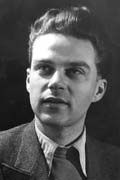 Básník, překladatel
Člen skupiny 42
Na kopané (1946)
Jedna, dvě, tři, čtyři, pět (1947)
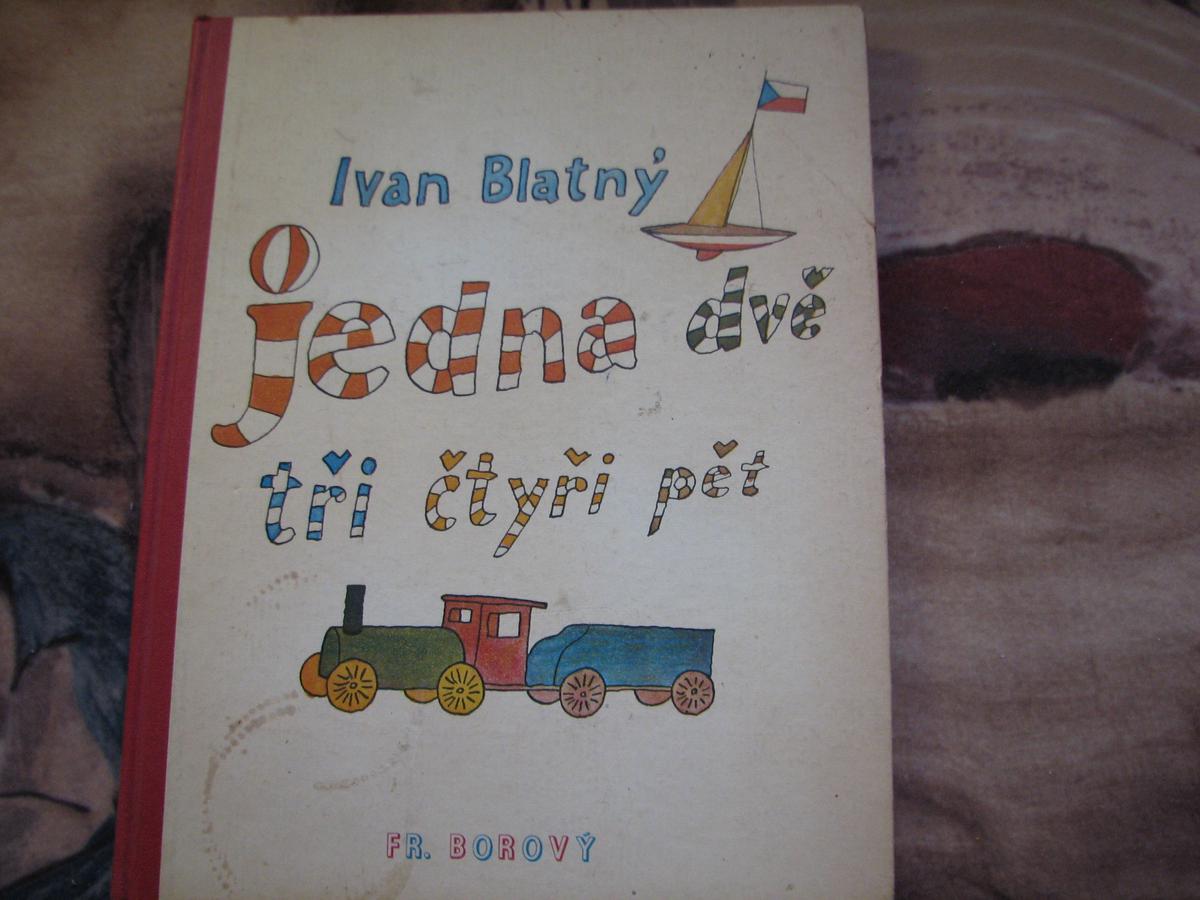 Jan Zahradníček (1905 – 1960)
Český básník, překladatel, novinář
Ježíškova košilka (1951)
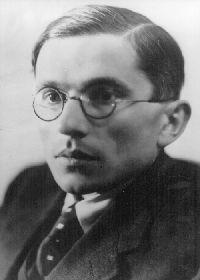 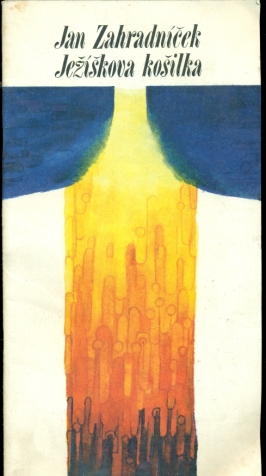 50. léta
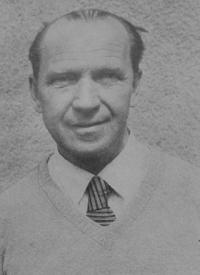 Jan Čarek (1898 – 1966)
Spisovatel, básník, novinář, esejista, 
Po 1948 omezován 
Ráj domova (1948)
Radost nad radost (1954)
Sbírky pro nejmenší – důraz na poznávací funkci
tzv. civilizační poezie: 
Co si povídaly stroje (1955)
O velkých maličkostech (1955)
Od jehly k mašinkám (1960)
Výbor Čarokruh (1971)
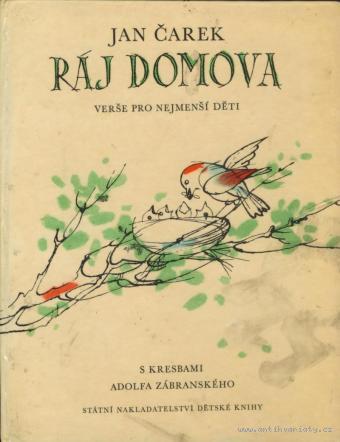 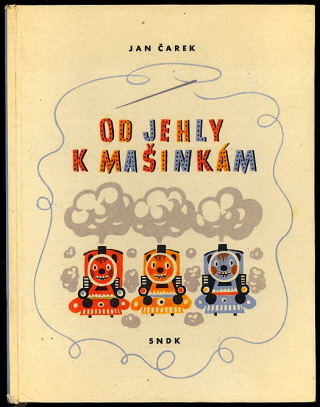 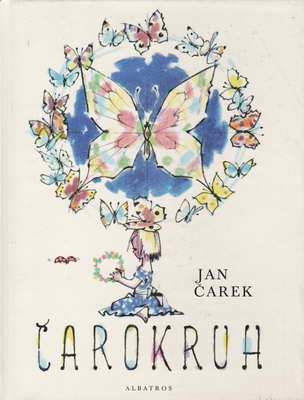 Jaroslav Seifert (1901 – 1986)
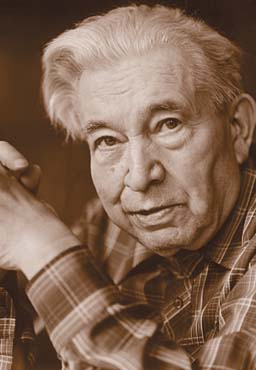 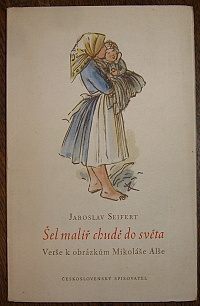 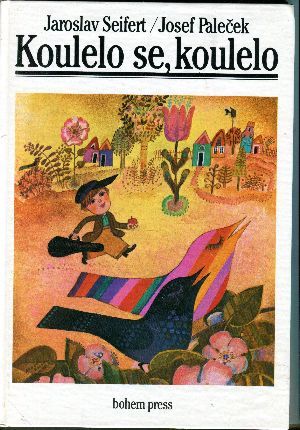 Český básník, nositel Nobelovy ceny za literaturu
Sbírka Koulelo se, koulelo (1955)
Chlapec a hvězdy (1956) – inspirace J. Ladou
Šel malíř chudě do světa (1961) – inspirace M. Alšem
Maminka (1954)
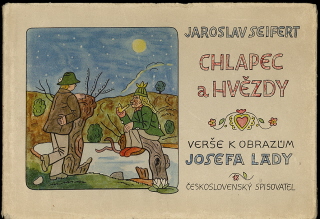 60. léta
Zdeněk Kriebel (1911 – 1989)
Právník, básník
Píšťalička (1955)
Ptám se, ptám se, pampeliško (1959)
Koulej se, sluníčko, kutálej (1961)
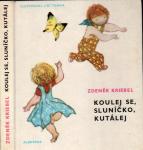 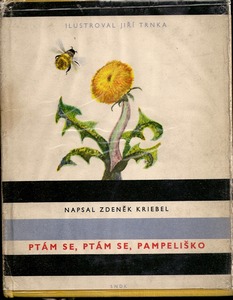 Josef Kainar (1917 – 1971)
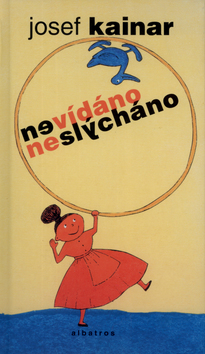 Básník, dramatik, hudebník, výtvarník
Říkadla (1948, 2. přeprac. a rozšíř. vyd. 1961)
Nevídáno – neslýcháno (1964)
Zlatovláska (1958)
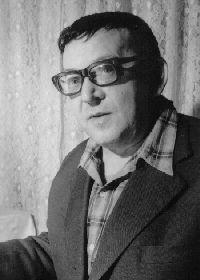 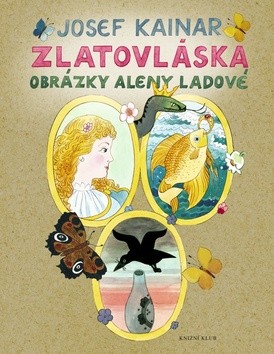 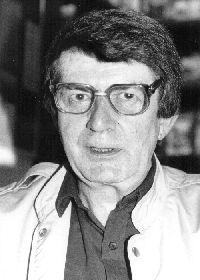 Josef Hanzlík (1938)
Básník, autor knih pro děti
nezvalovský tvůrčí princip
Princ a želva (1964)
Výbor Pimpilim pampam (1981) - ilustrace Květy Pacovské
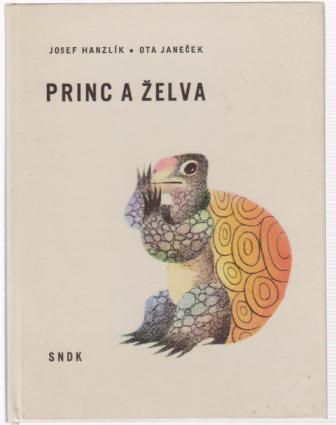 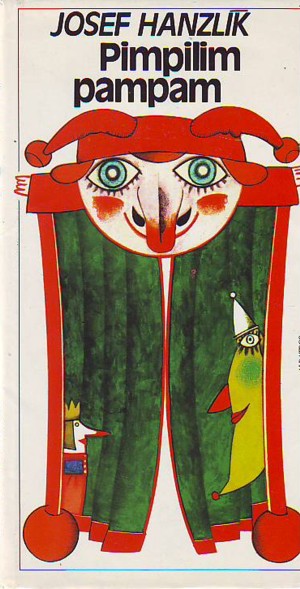 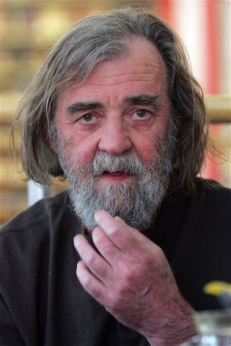 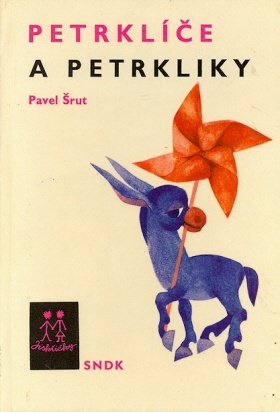 Pavel Šrut (1940)
Básník, prozaik, překladatel, fejetonista, autor knih pro děti a mládež
Petrklíče a petrkliky (1966) 
Motýlek do tanečních (1969) 
Kočka v houslích (1969)
Výbor Hlemýžď Čilišnek (1983)
90. léta:
Kde zvedají nožku psi aneb V Pantáticích na návsi (1995)
Současná tvorba – zejména spolupráce s Galinou Miklínovou
Příšerky a příšeři (2005)
Prózy
Pohádky vlastní i adaptace lidových motivů
Lichožrouti (2008)
Lichožrouti se vracejí (2010)
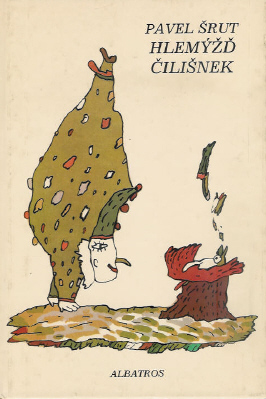 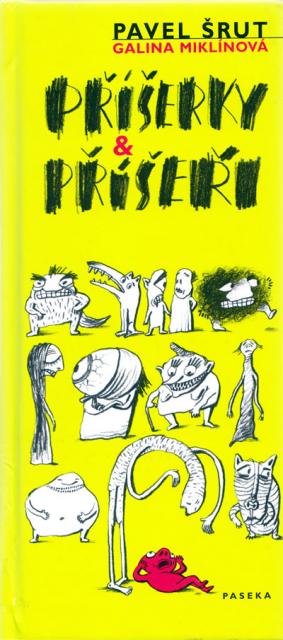 Milena Lukešová (1922 – 2008)
Básnířka, autorka leporel, obrázkových knih
Big beat a aritmetika aneb Kostkovaný ideály (1967) – pro dospívající
Bačkůrky z mechu (1968)
V 70. letech: 4svazkový cyklus
Jak je bosé noze v rose (1981)
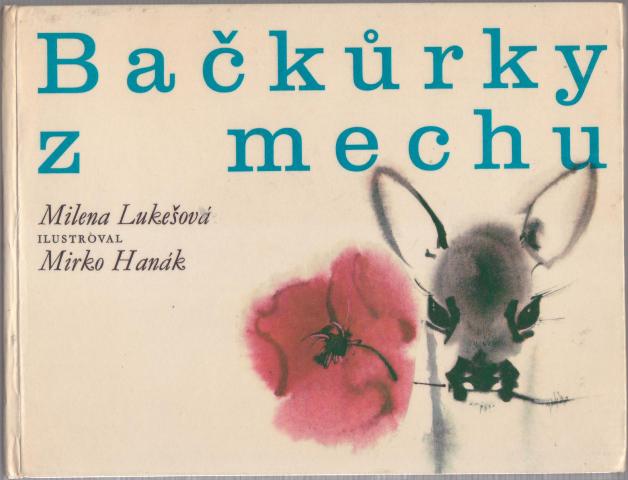 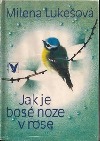 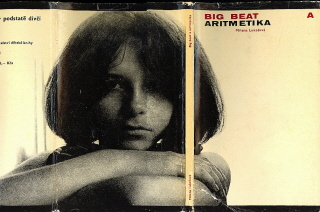 70. léta
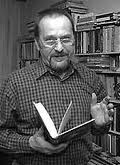 Jiří Žáček (1945)
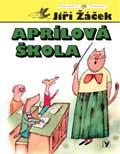 Básník, překladatel
Aprílová škola (1978)
Kolik má Praha věží (1984)
Máme rádi zvířátka (1988)
Výbor Pro slepičí kvoč aneb Aprílová škola pro pokročilé (1986)
Aprílový slabikář (1993)
Autorem Slabikáře (1992) i čítanky Moje první čítanka (1993)
Kdo nevěří, ať tam běží (1996)
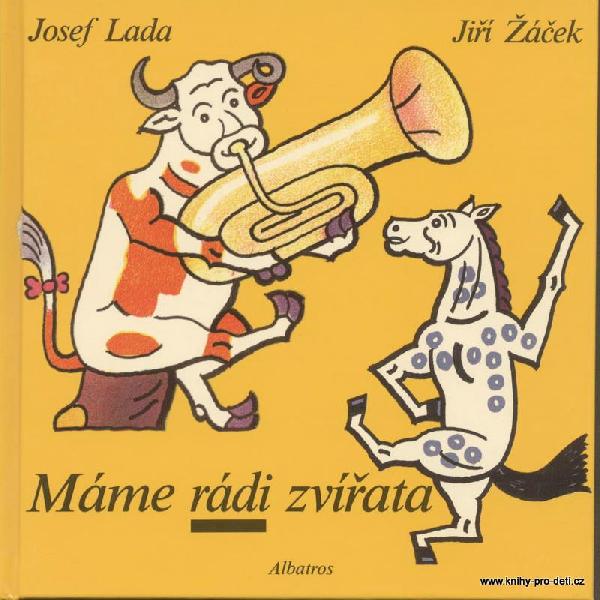 80. léta
Jan Skácel (1922 – 1989)
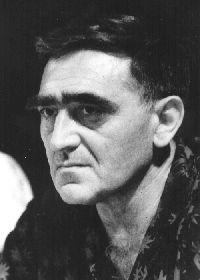 Básník
Debut v literatuře pro děti v 60. letech – veršované pohádky: Jak šel brousek na vandr (1961); Pohádka o velikém samovaru (1961) 
Uspávanky (1983)
Kam odešly laně (1985)
Proč ten ptáček z větve nespadne (1988)
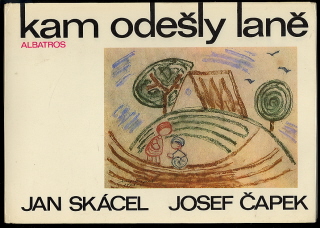 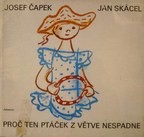 Jan Vodňanský (1941)
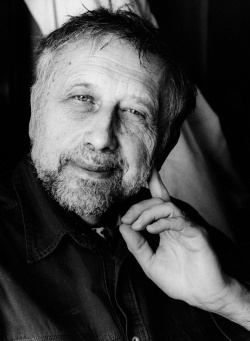 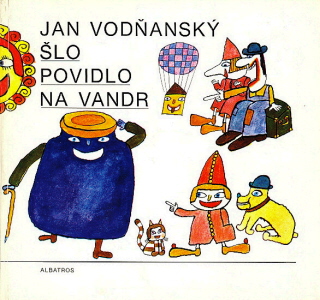 Básník, filosof, kabaretiér
Šlo povidlo na vandr (1975)
Hádala se paraplata (1985)
Leporelo Pojď se dívat, pojď si hrát na to, co je protiklad (1986)
Dejte mi pastelku, nakreslím pejska (1998) - zpěvník
Když jde malý bobr spát (1994)
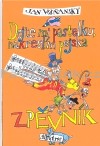 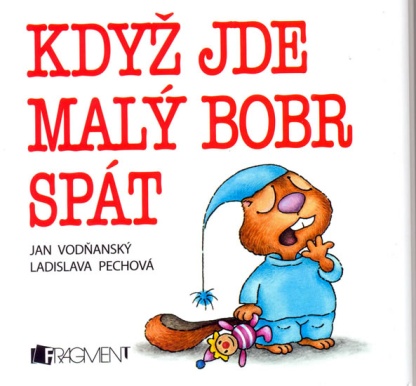 Po roce 1989
Výrazný debutant: Jiří Weinberger (1943): Povídá pondělí úterku (1995)



Současná osobnost: Radek Malý: Listonoš vítr (2011)
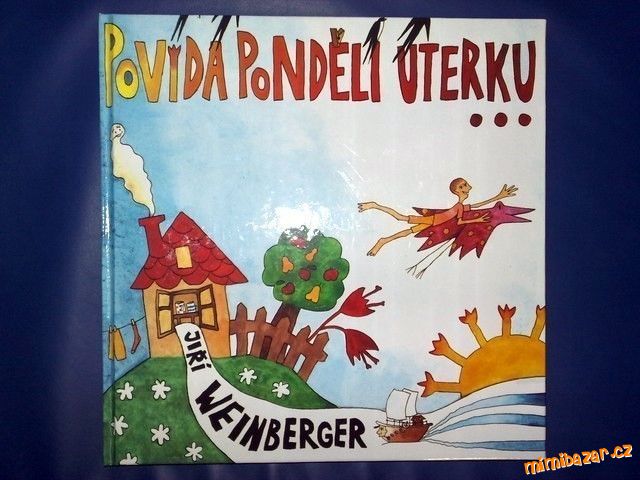 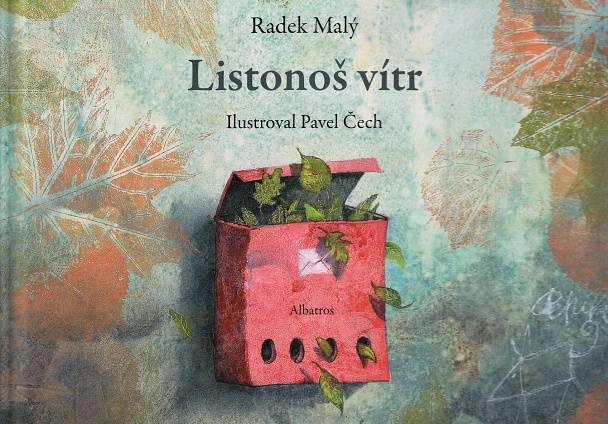